NOT SO FAST: A STUDY OF TRAFFIC DELAYS AND ECONOMIC ACTIVITY IN THE SAN FRANCISCO BAY AREA
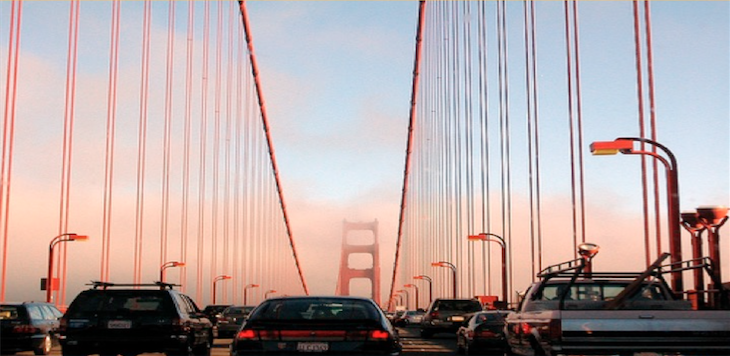 Taner Osman, Postdoctoral Researcher, Urban Planning, UCLA
Trevor Thomas, PhD Candidate, Urban Planning,  UCLA
Andrew Mondschein, AICP, Assistant Professor, University of Virginia
Brian D. Taylor, FAICP, Professor of Urban Planning, UCLA
Institute of Transportation Studies
UCLA Luskin School of Public Affairs
Research Question
What is the relationship between traffic congestion and economic performance?


We answer this question by examining the location of new business establishments within the San Francisco Bay Area
The Bay Area
Background
The economic costs of traffic congestion are assumed and are often used to justify major transportation projects

 But despite concern from public officials, the true impact of congestion on economic performance is uncertain
Two Types of Congestion Cost
First-order impacts (Sweet 2011):

(a) wasted fuel 
(b) nonproductive travel delay 
(c) unreliable travel times


 Traffic congestion imposed a cost of $160 billion on the U.S. economy in 2015 -- 0.9%  of GDP (TTI, 2016)
Two Types of Congestion Cost
Second-order impacts (Sweet 2011):
Diseconomies of agglomeration from traffic congestion outweighing the benefits of agglomeration
 
 The findings from such studies are subject to variation:
Measures of economic performance
Measure of congestion
Endogeneity
[Speaker Notes: Economic perfromance engdenrs traffic congestion and traffic congestion impacts EP]
Our Approach
We study the location of new business establishments in key trade industries in the Bay Area:

Advertising    				- Biotechnology 
Computer Systems Design 		- IT manufacturing
Securities				- Groceries (control)

New business establishments are the primary contributor of job creation
To what extent does traffic congestion affect employment creation?
Business Location Modeling
Tobit regression

 Censored dependent variable (many 0s)
Skew-adjusted using inverse hyperbolic sine transformation

 Choice set: 1,454 traffic analysis zones (TAZ)

 What factors determine why a (utility maximizing) new business establishment locates in one TAZ compared to another?
 Agglomeration (proximity)
 Congestion
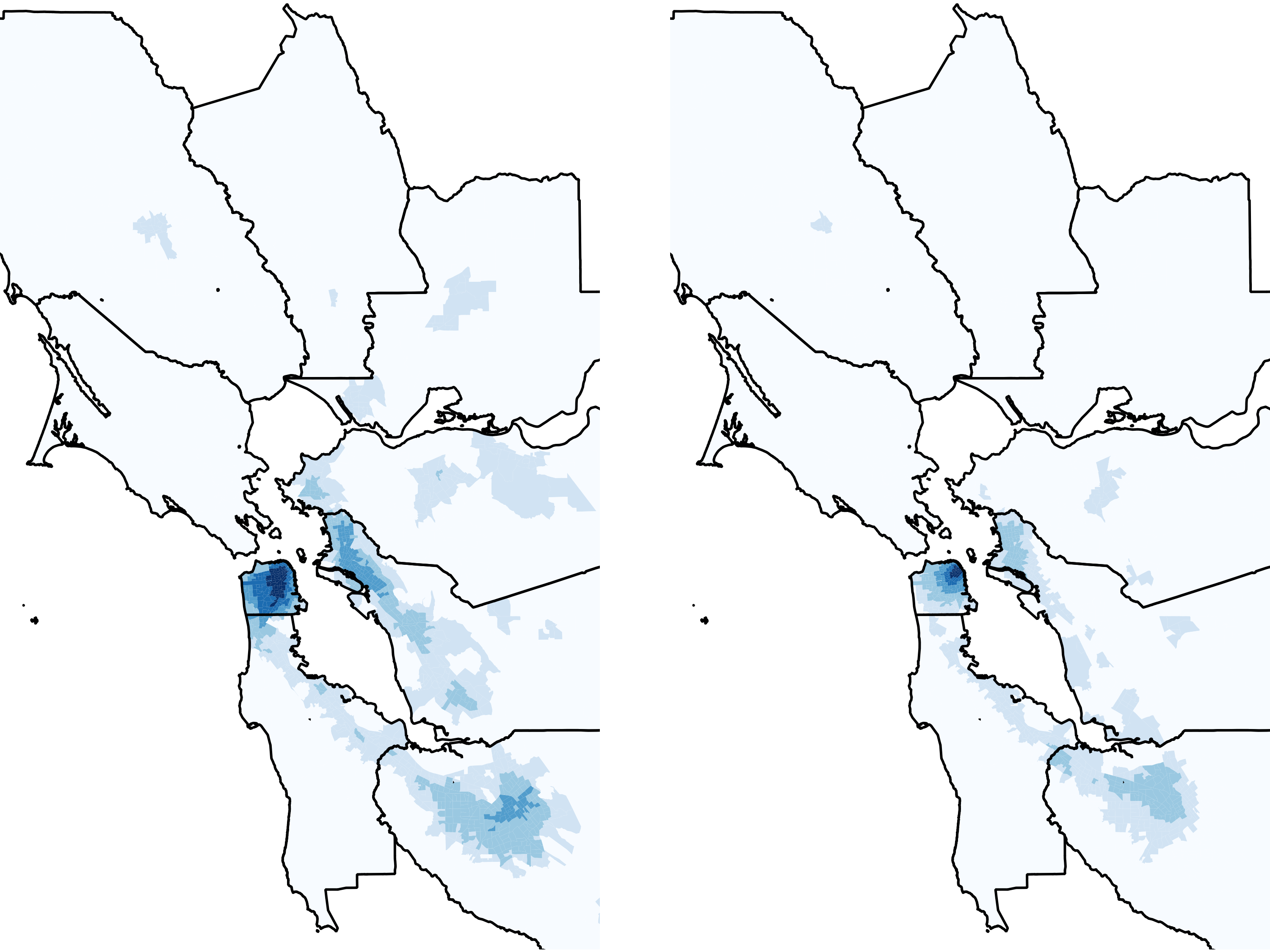 Total Population
Proximity
Total Employment
Proximity
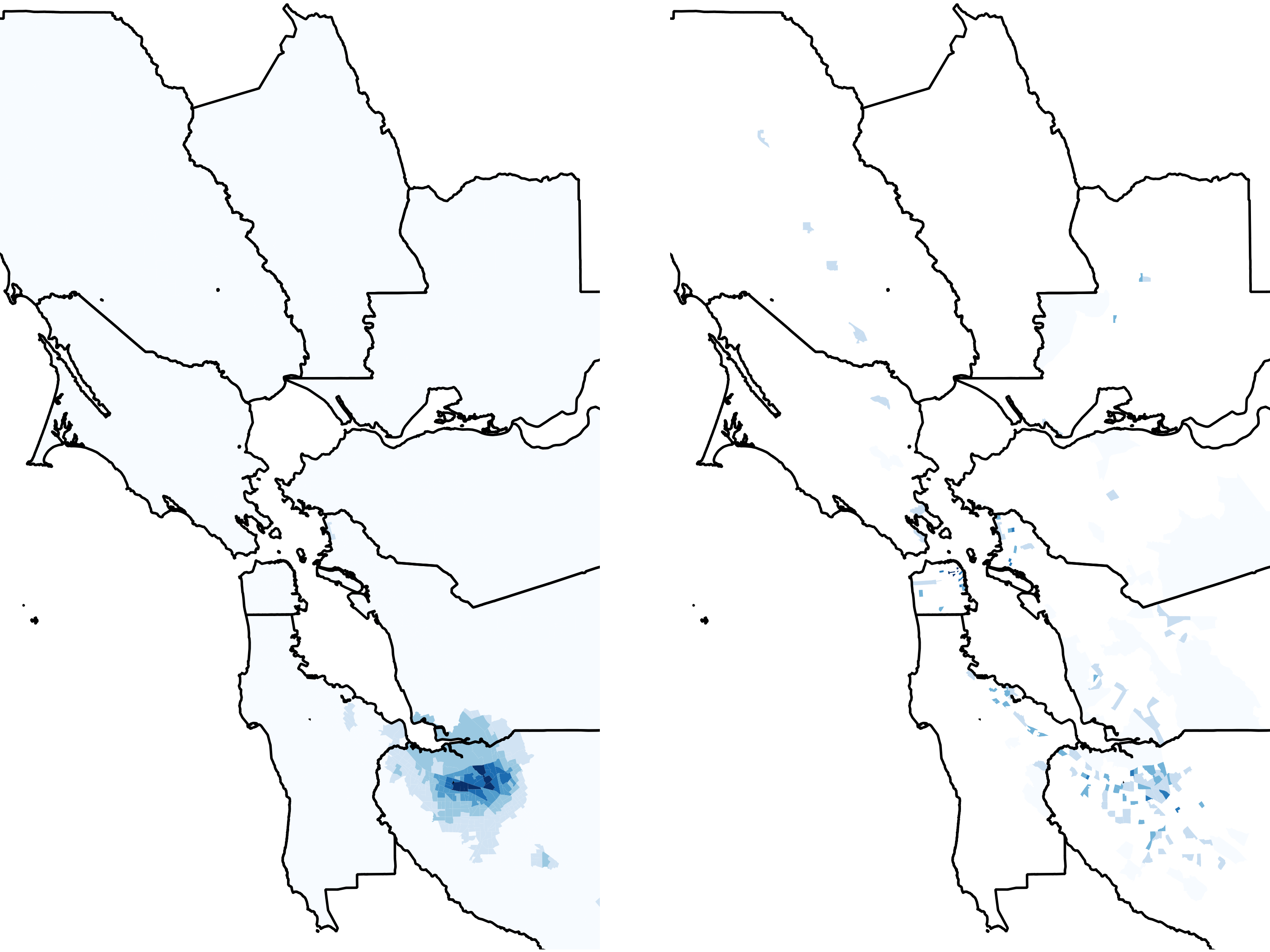 IT – Mnf. Employment
Proximity
IT – Manufacturing
Firm Starts Density
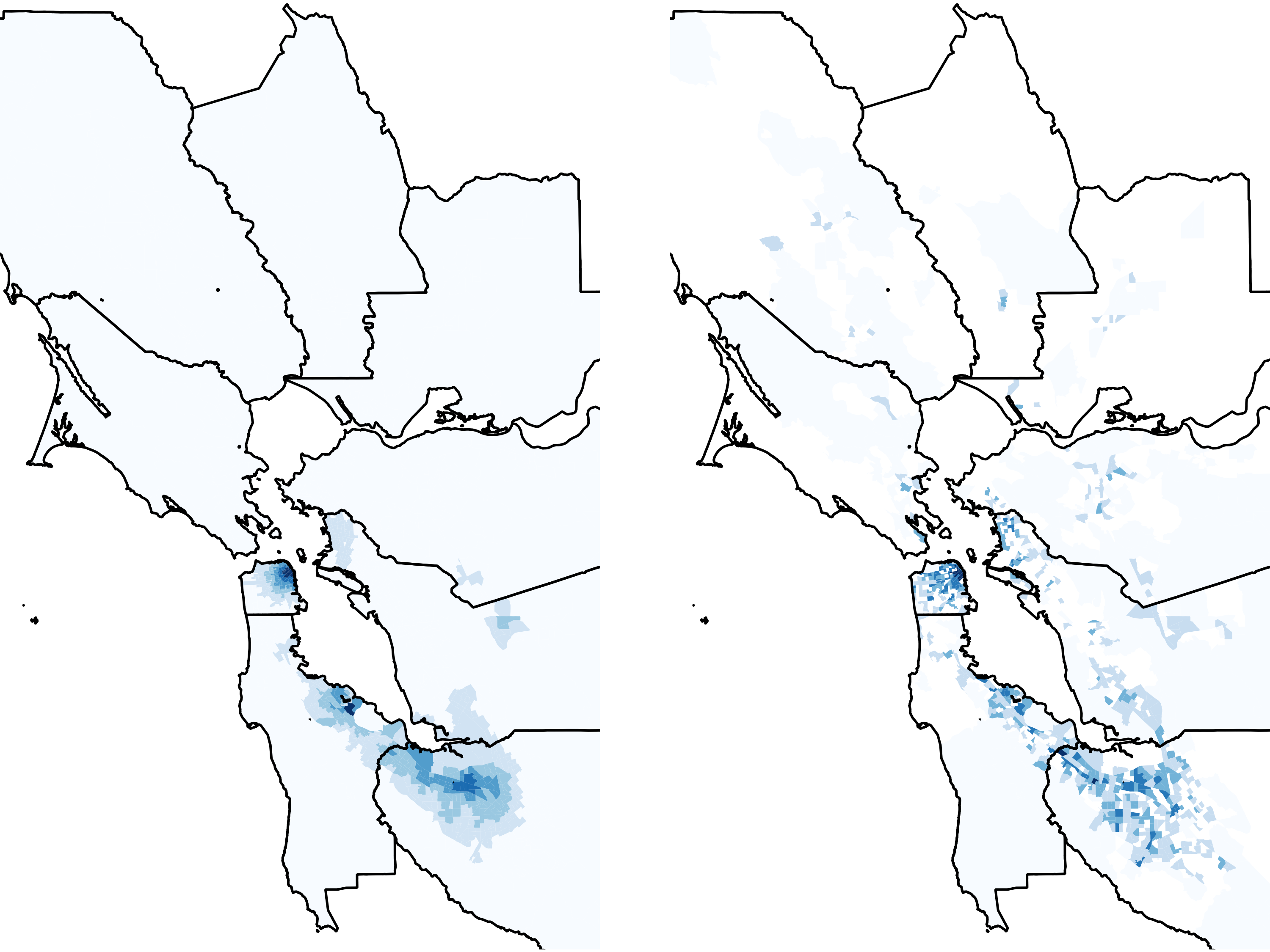 IT – Soft. Employment
Proximity
IT – Software
Firm Starts Density
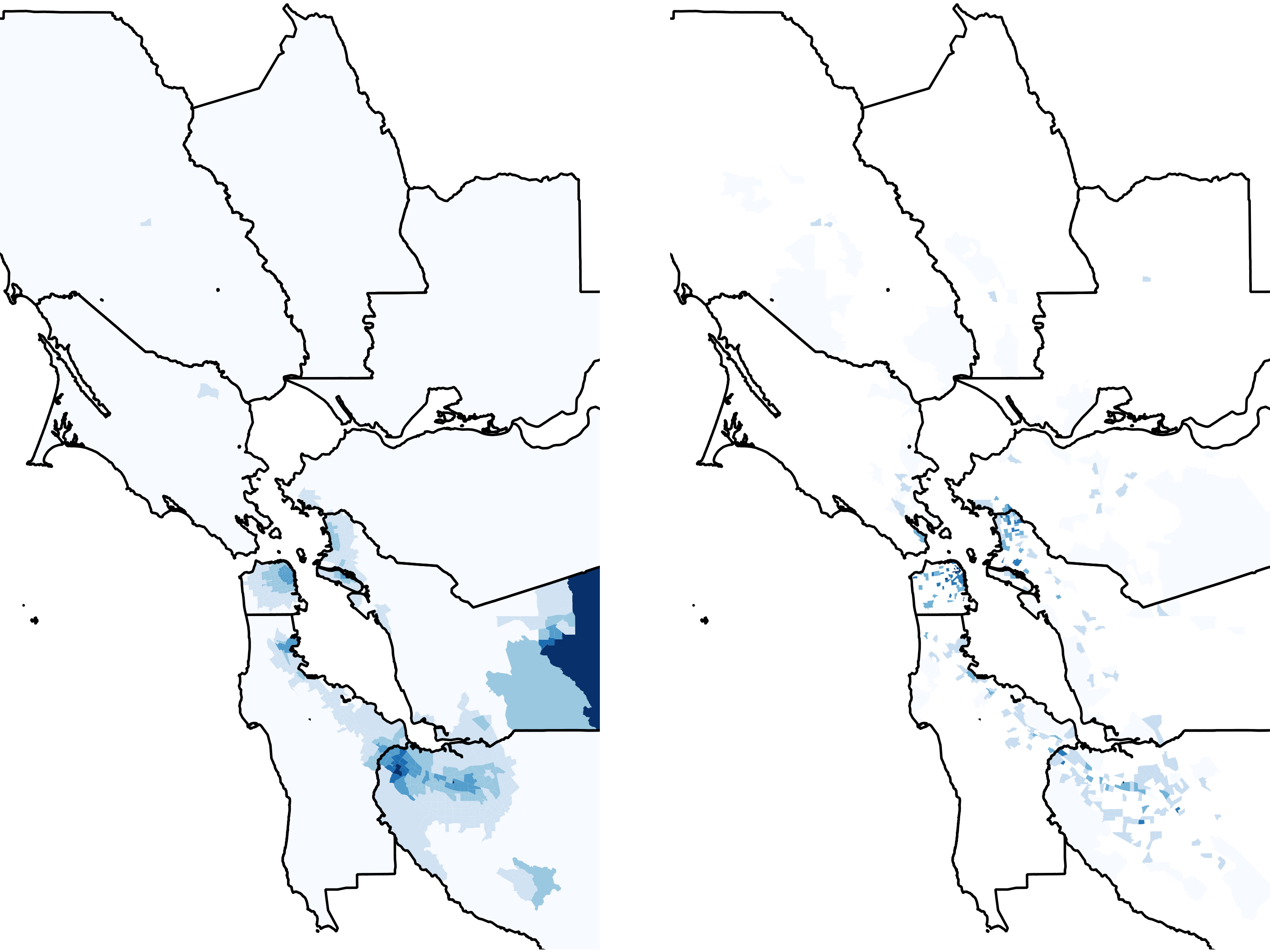 Biotech Employment
Proximity
Biotech
Firm Starts Density
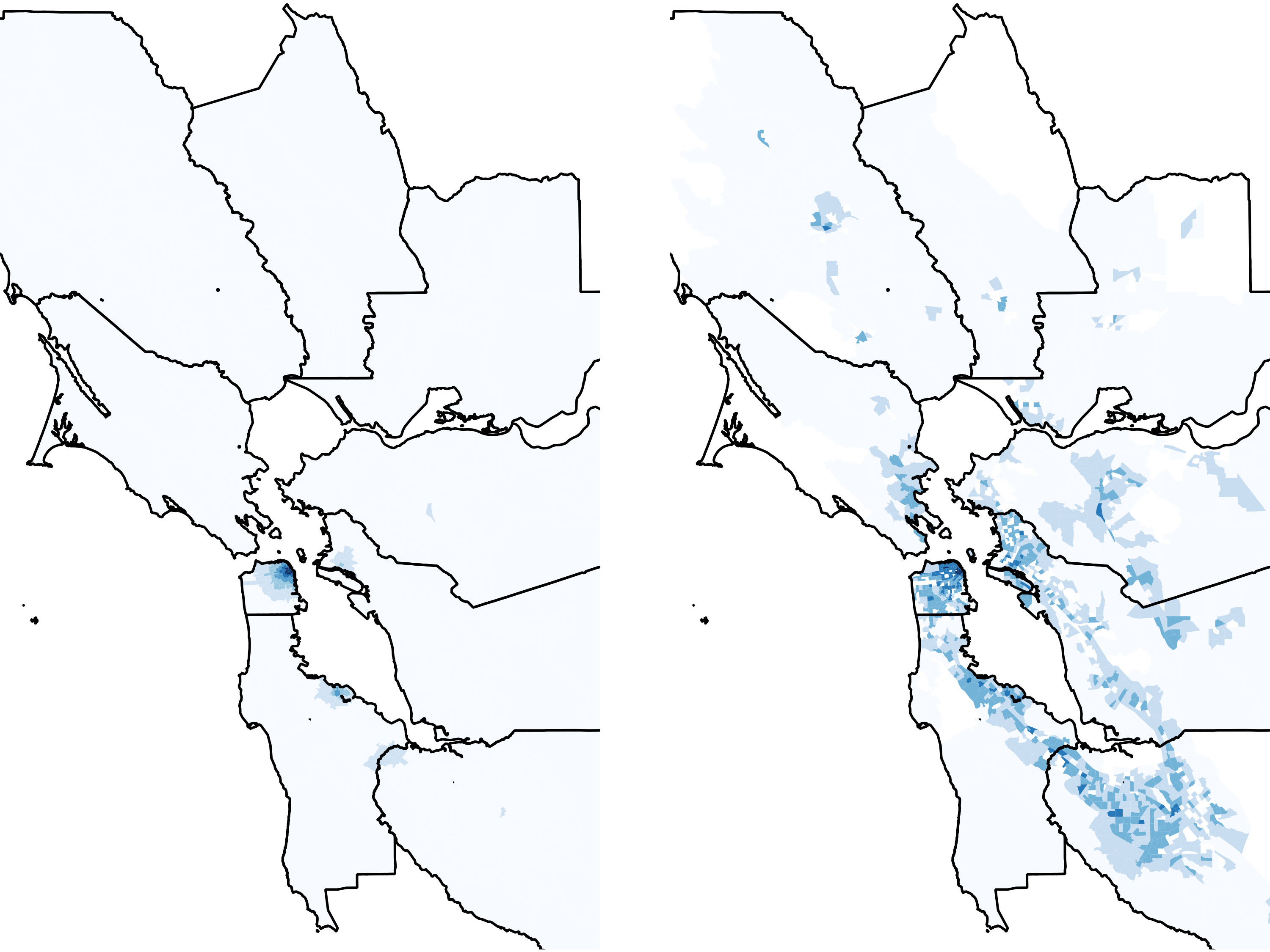 Securities Employment
Proximity
Securities
Firm Starts Density
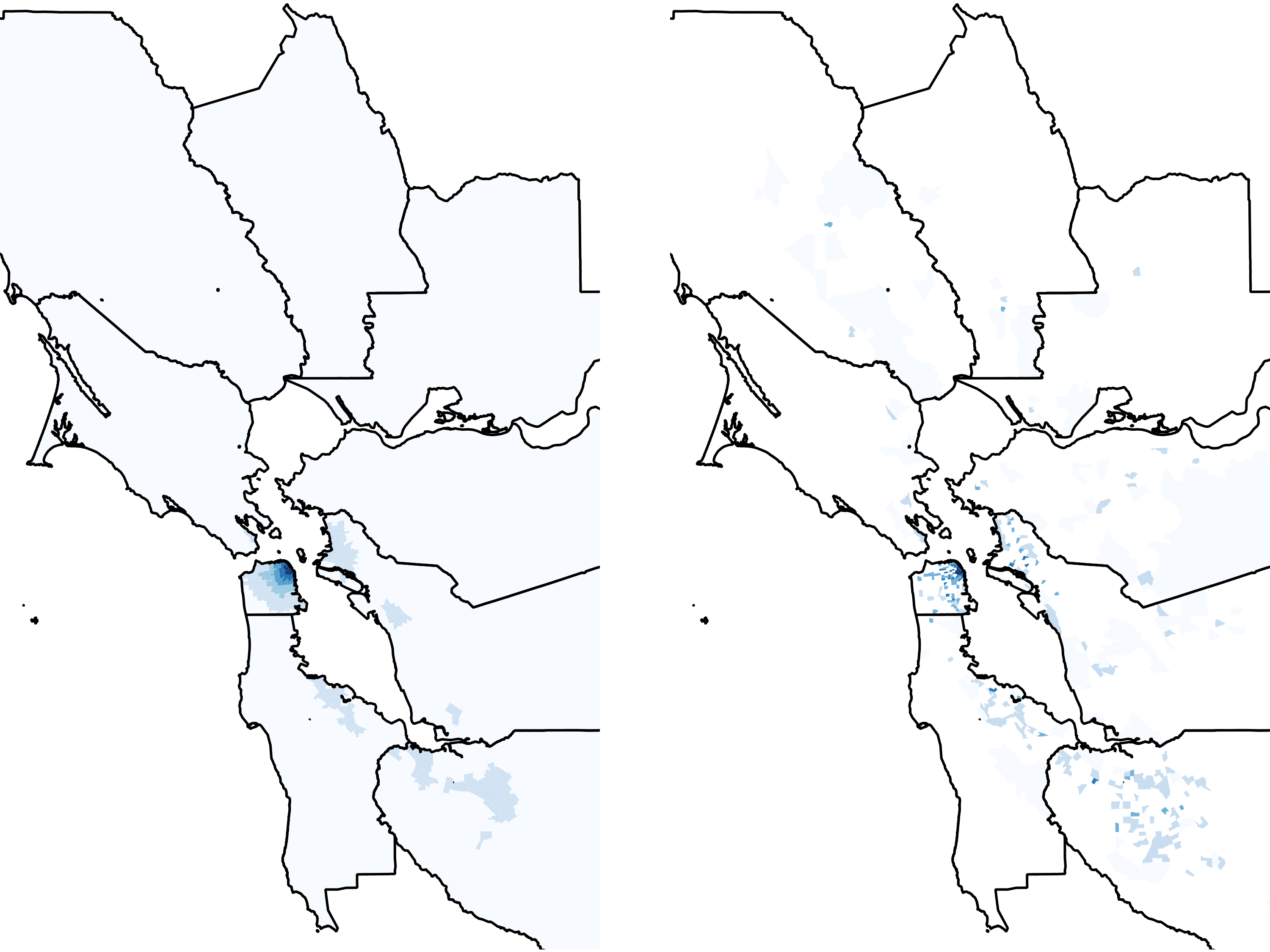 Advertising Employment
Proximity
Advertising
Firm Starts Density
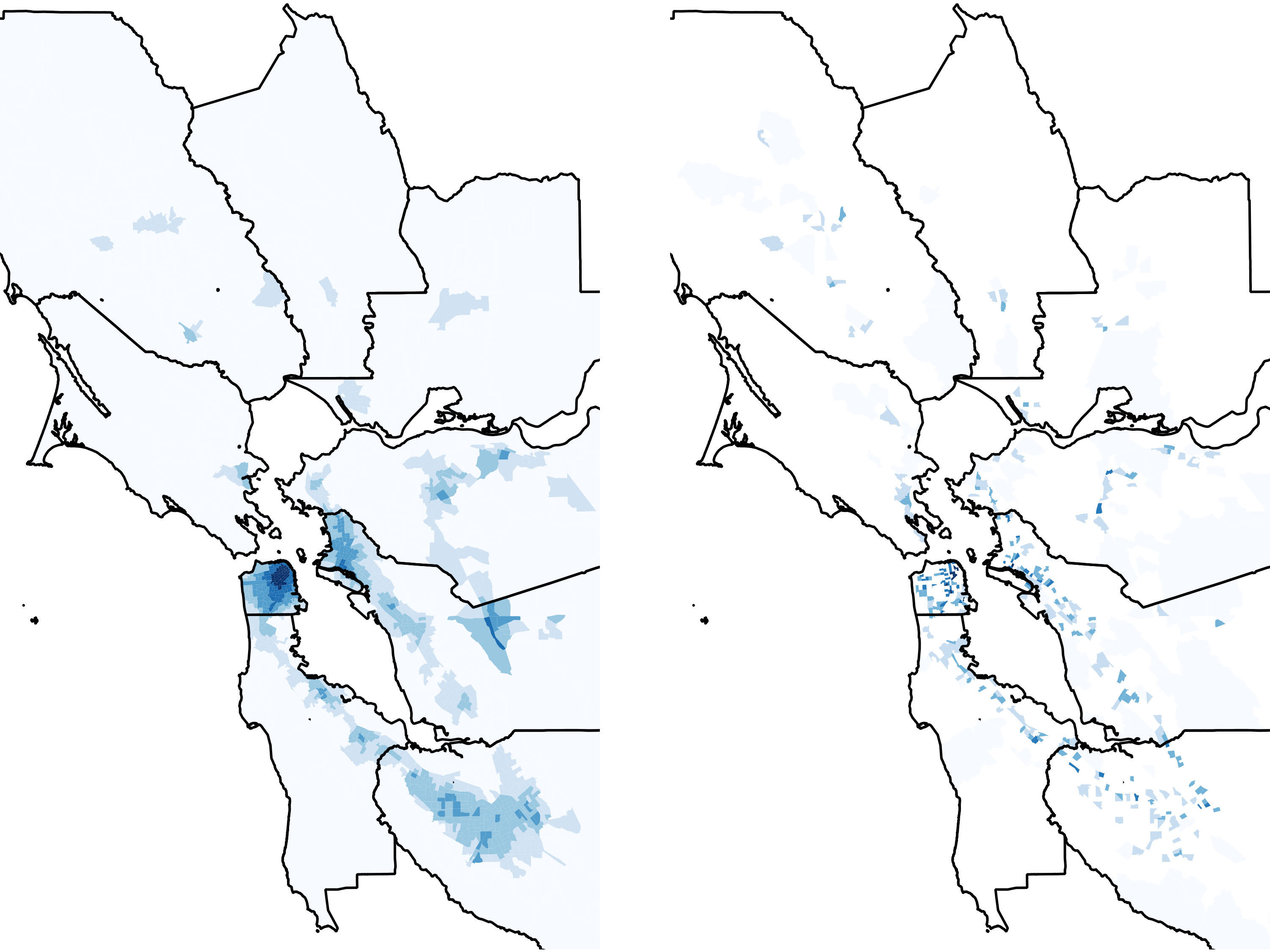 Grocery Employment
Proximity
Grocery
Firm Starts Density
Local Clustering
Within regional economies, firms in trade industries show a high propensity for agglomeration

 Clustering enables firms to better access
Supplier networks
Information
Workers 

 Since proximity is so important to new firms, new business establishments in these industries should be sensitive to traffic congestion
Three Proximity Measures
When a new business establishment locates in a given TAZ, to what extent is it influenced by:

Existing patterns of same industry activity (same sector employment)

Existing patterns of all industry activity (all employment)

The residences of industry specific workers (bachelors)


Data: 	National Establishment Time Series (NETS);
	 PUMS data;
	American Community Survey (ACS)
Distance Decay Functions
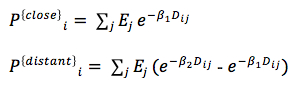 β1 to 2.5 and β2 to 0.5
[Speaker Notes: decay functions, one giving strong relative weight to nearby destinations but attenuating quickly (in line with the literature on the geography of knowledge spillover attenuation), and one discounting very nearby destinations but attenuating slowly]
Two Congestion Effects
Firm-to-firm
A measure of the average midday, two-way speed between a given TAZ and those TAZs within a 5km boundary (speed effect)

The ratio of this midday speed to the corresponding speed during sparsely traveled times (congestion penalty)

Worker-to-firm
A measure of the average a.m. peak-hour speeds of workers traveling into the target TAZ from those TAZ within a range of 45 km 

A measure of the ratio of this a.m. peak-hour speed to the corresponding speed during sparsely traveled very early morning hours.
[Speaker Notes: Thus, while the ratio of congested to un-congested speeds are relevant in determining the presence of congestion, this measure should matter less to firms than the absolute speeds that are actually experienced by travelers]
TAZ Controls
Zonal socioeconomic controls
Income, race, ethnicity 
 Zonal population are included for each TAZ 
 Firm to population ratio 
 County-fixed effects
 One year lag
 Standardized variables
Proximity Effects
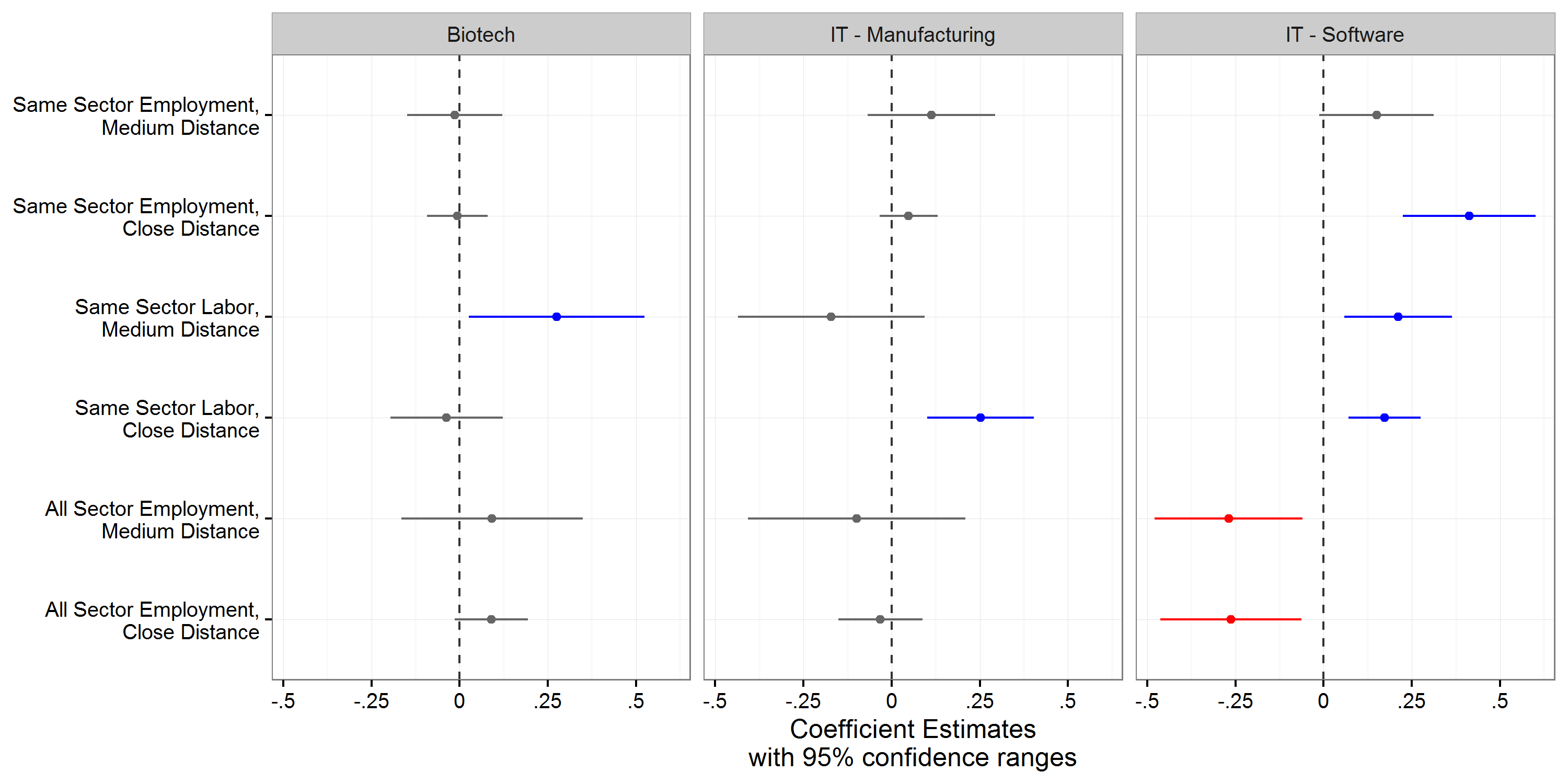 Proximity Effects
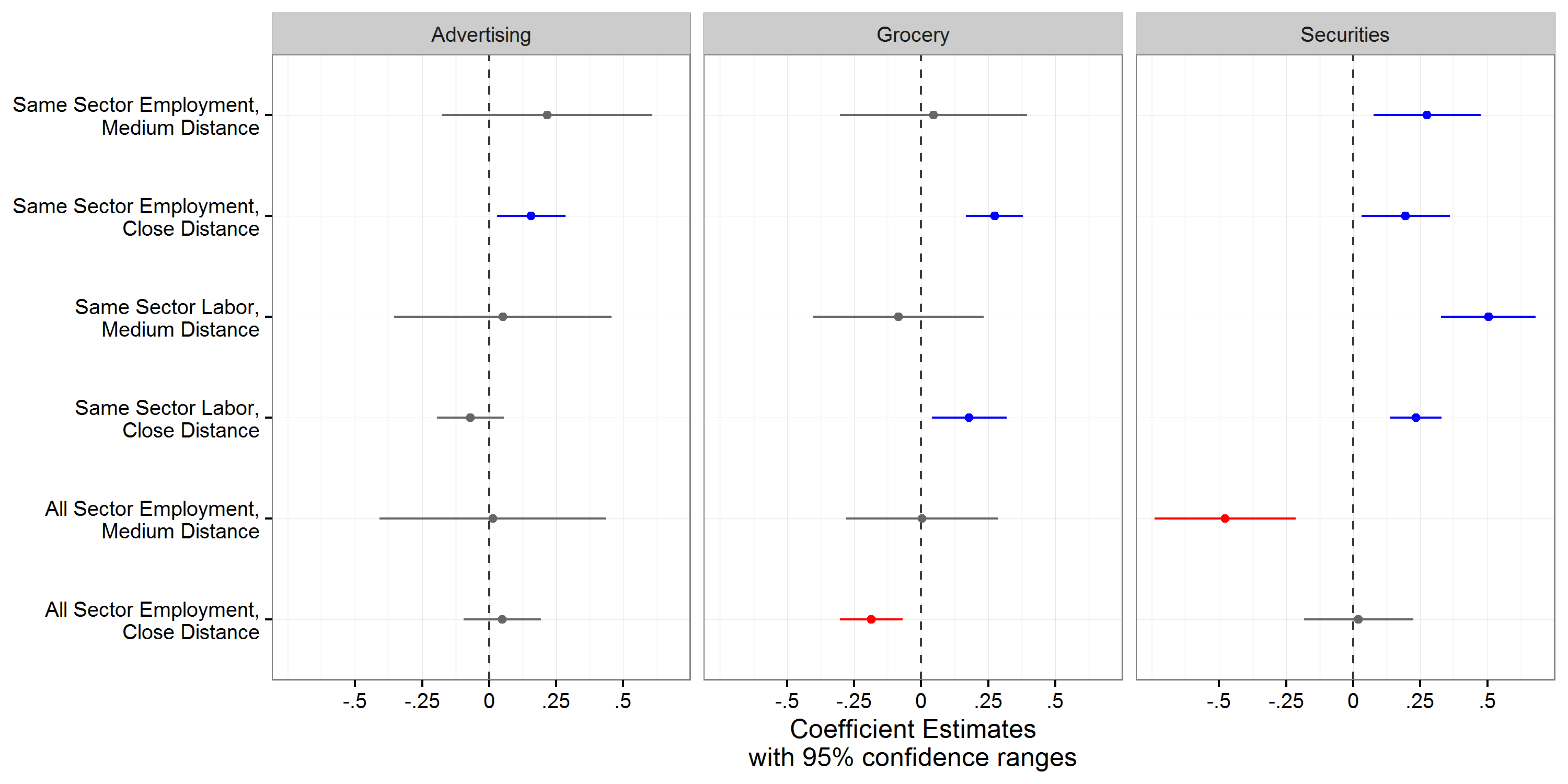 Travel Speed Effects
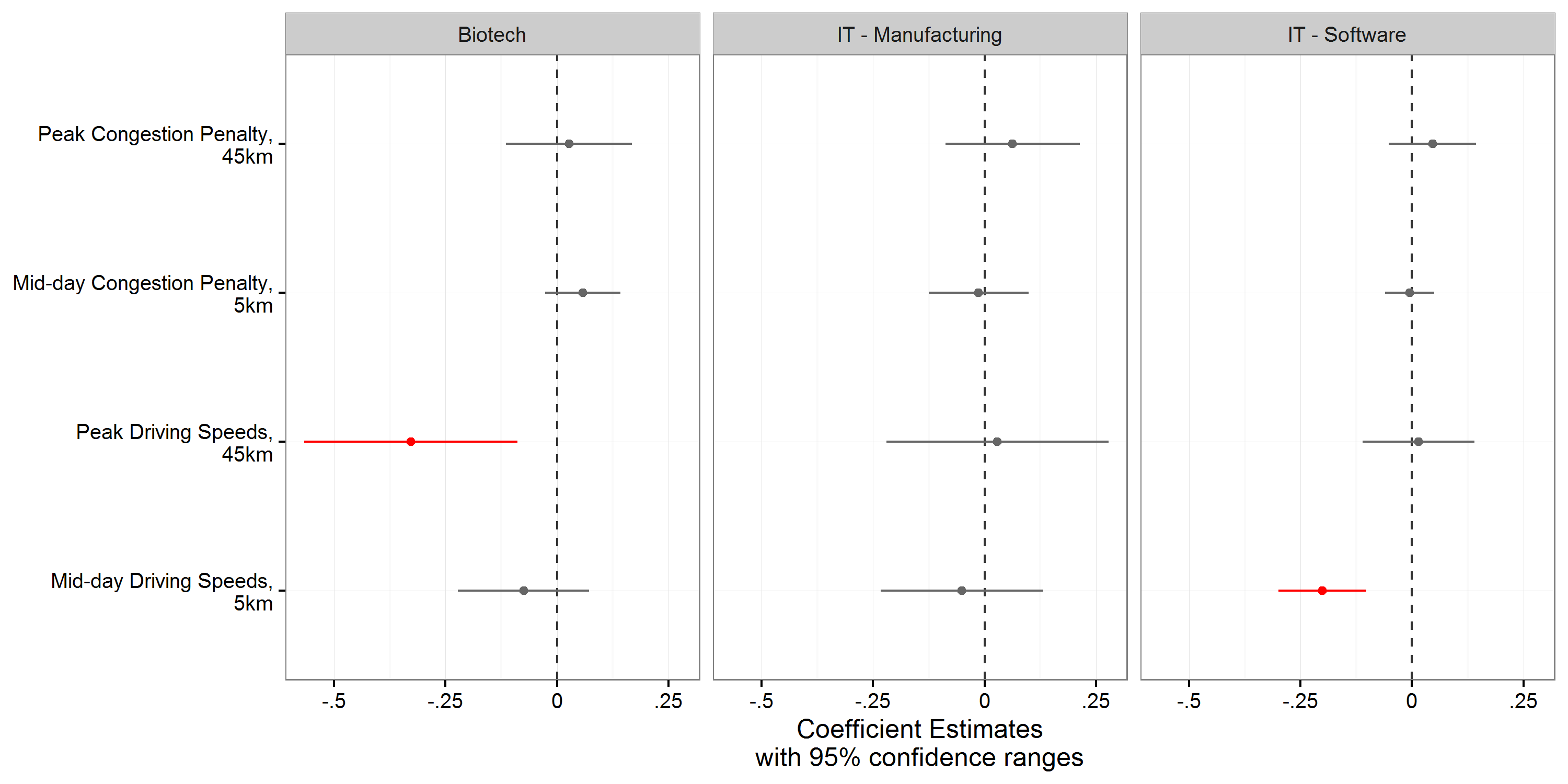 Travel Speed Effects
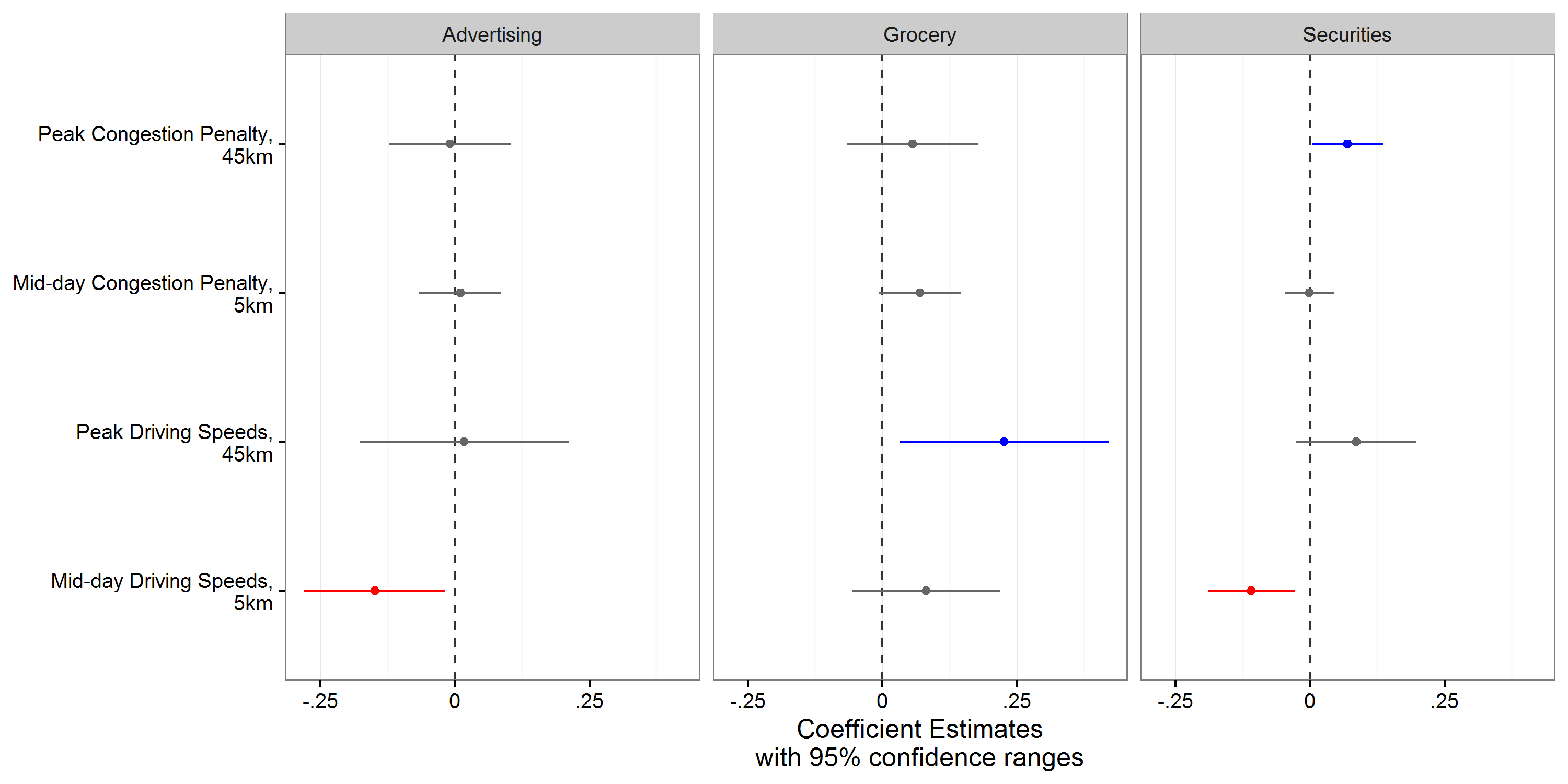 Findings
New business establishments in our industries are (for the most part) influenced by the location of:
Same industry activity
Industry specific workers

Traffic congestion does not appear to have a negative effect on the location of new employment in key trade industries within the region

On the contrary, new advertising, computer systems design and securities firms are more likely to locate in traffic congested areas
Conclusion
The advantages of agglomeration for new firms strongly outweigh the added impedance of traffic congestion

 This suggests that traffic congestion is a cost firms readily absorb in order to benefit from proximity to other, similar firms
Thank you
Trevor Thomas
tdthoma5@ucla.edu
734.709.8145

PhD Student, Urban Planning
Institute of Transportation Studies
UCLA Luskin School of Public Affairs

Find research reports and policy briefs at www.its.ucla.edu
Transportation finance, public transit and innovative mobility